MANUAL 
DA DENGUE
A MELHOR PREVENÇÃO É A INFORMAÇÃO
Prefeitura do Município de São Paulo
Secretaria Municipal da Saúde
O QUE É?
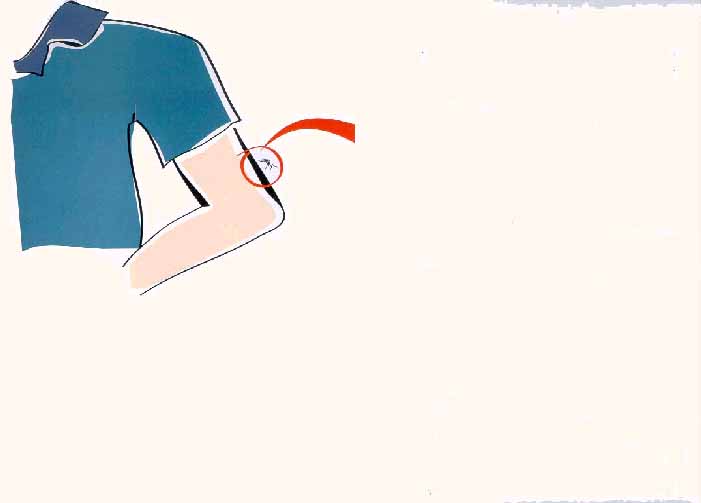 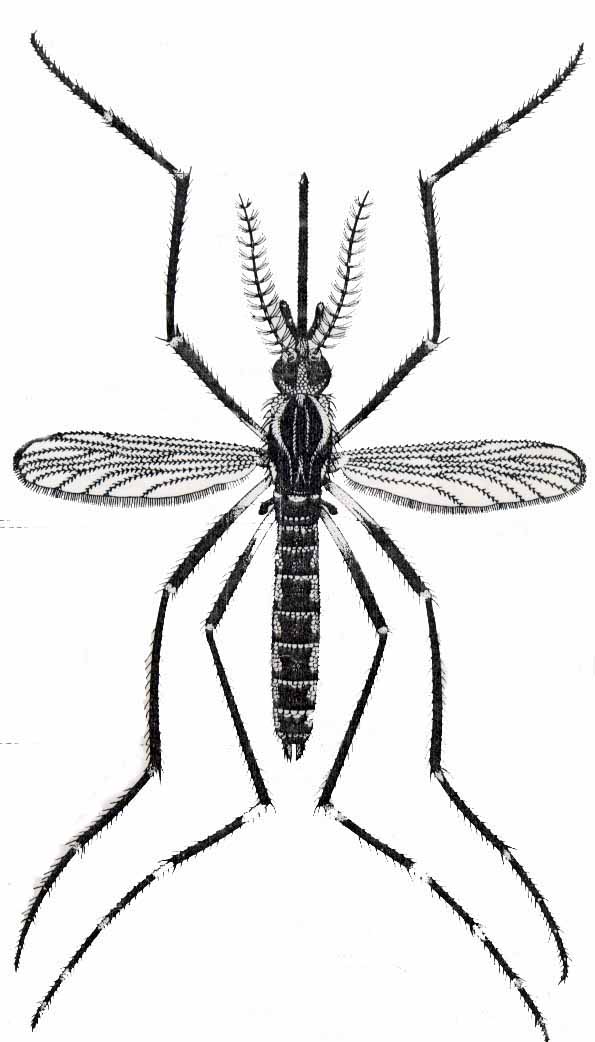 A Dengue é uma doença transmitida pela 
picada do mosquito Aedes aegypti.
POR QUE O AEDES PICA
AS PESSOAS?
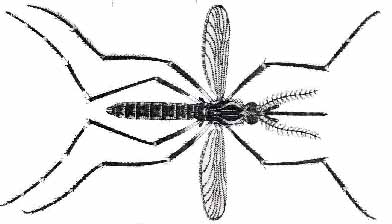 Quem pica as pessoas é a fêmea do Aedes.
Ela pica para sugar sangue, porque necessita 
deste sangue para maturar  seus ovos.
Para pôr os ovos, ela precisa de algum lugar
onde exista água limpa acumulada: lata, garrafa,
pneu, vaso, etc.
Estes lugares são os criadouros.
É por isso que temos que acabar com os 
criadouros, para não deixar que os mosquitos 
cresçam e transmitam a doença
DO OVO AO MOSQUITO
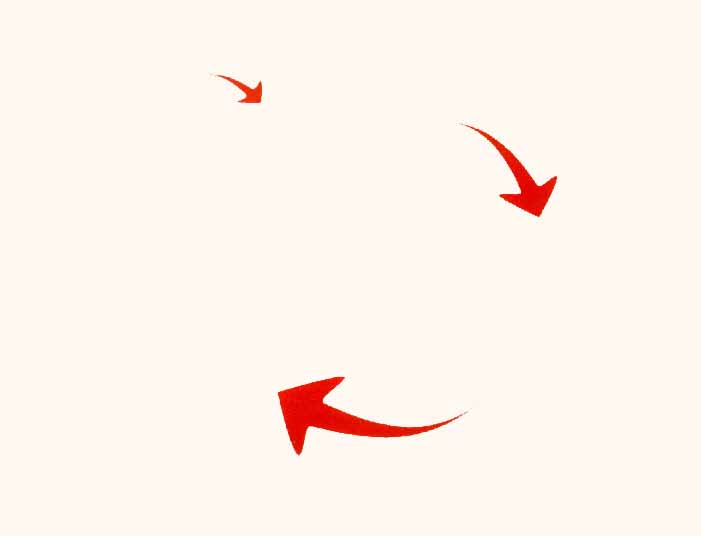 1º
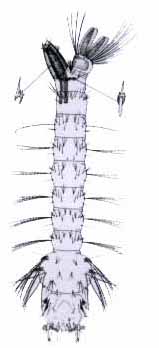 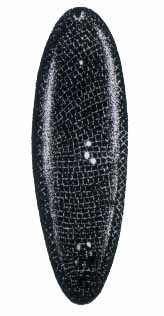 2º
Ovo
Larva
3º
Pupa
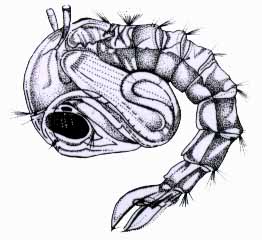 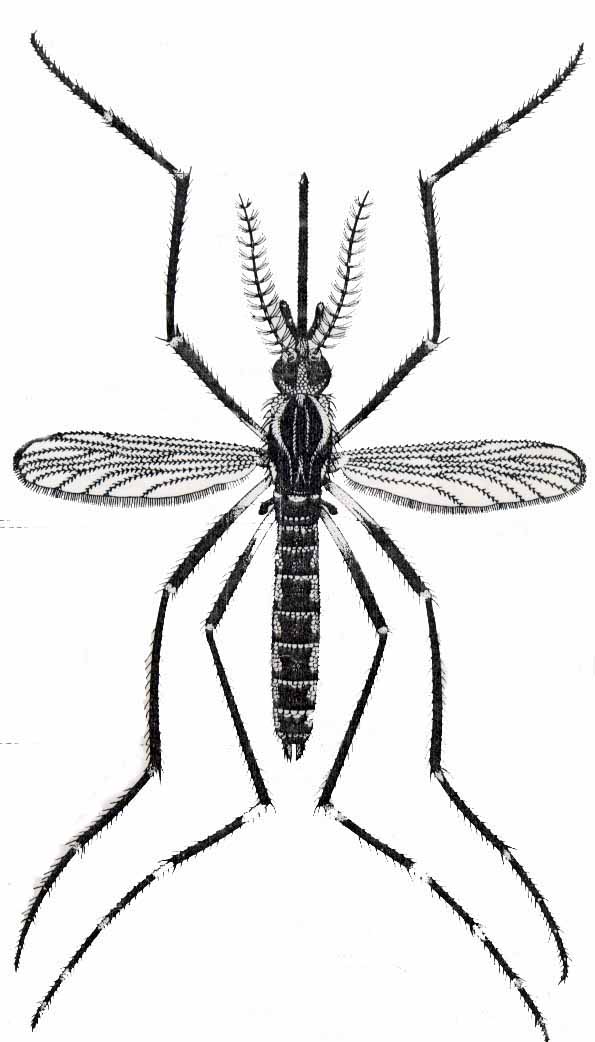 4º
Aedes aegypti
Adulto
Até se tornar adulto, o mosquito passa por etapas de 
desenvolvimento.

Primeiro ele é ovo, depois larva, depois pupa e final- 
mente torna-se um mosquito adulto.

O mosquito adulto vive até 45 dias. A fase do ovo até o
mosquito virar adulto é de apenas 10 dias.

Por isso é que precisamos agir rapidamente: para Impe- 
dir que o mosquito vire adulto e passe a picar as pessoas.
OUTRAS CARACTERÍSTICAS
DO AEDES
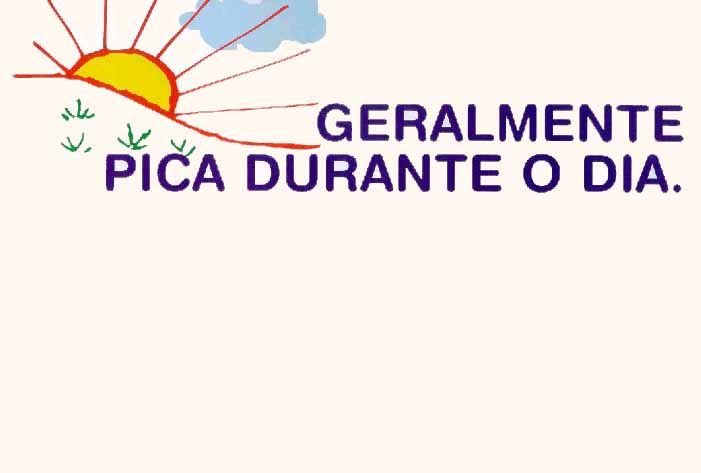 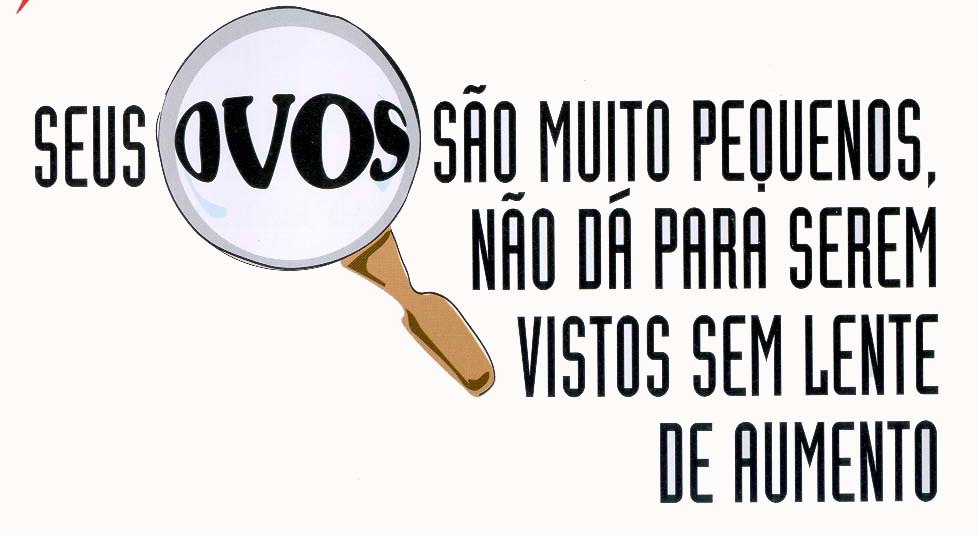 COMO SE TRANSMITE 
A DENGUE?
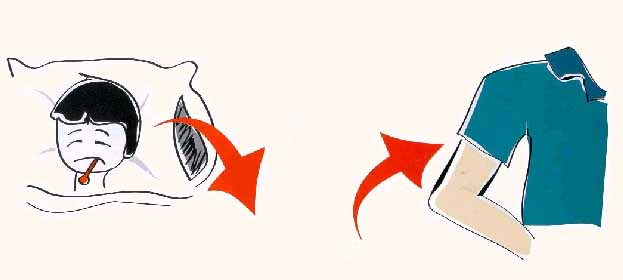 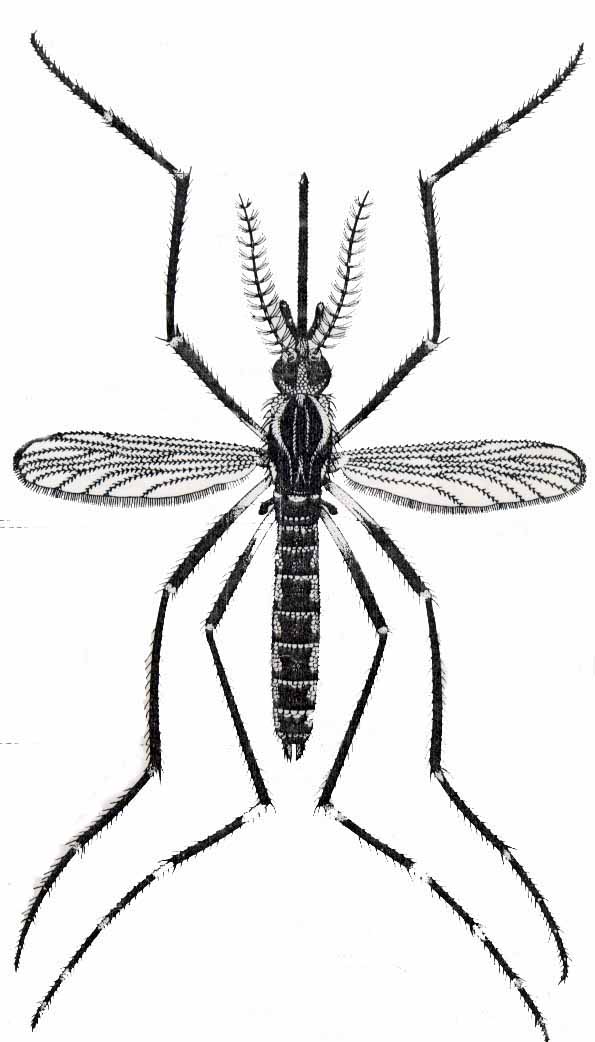 A história começa com uma pessoa que está
com dengue. Quem está com dengue, está 
com vírus da dengue no seu sangue.

Quando o mosquito pica esta pessoa para 
sugar seu sangue, ele também fica 
contaminado com o vírus da dengue.

Quando o mosquito que está com o vírus
pica outra pessoa que está sadia, ele deixa
o vírus na corrente sangüínea desta pessoa.
Daí, esta pessoa pode ficar doente.

Então, se outro mosquito picar esta última pessoa, começa tudo de novo; assim, a 
doença vai se transmitindo rapidamente para muita gente.
SINTOMAS
Depois que a pessoa foi picada por um 
 mosquito que estava com o vírus, ela não fica 
 logo doente; existe um período de incubação 
 de 3 a 15dias. Só depois é que começa a sentir:
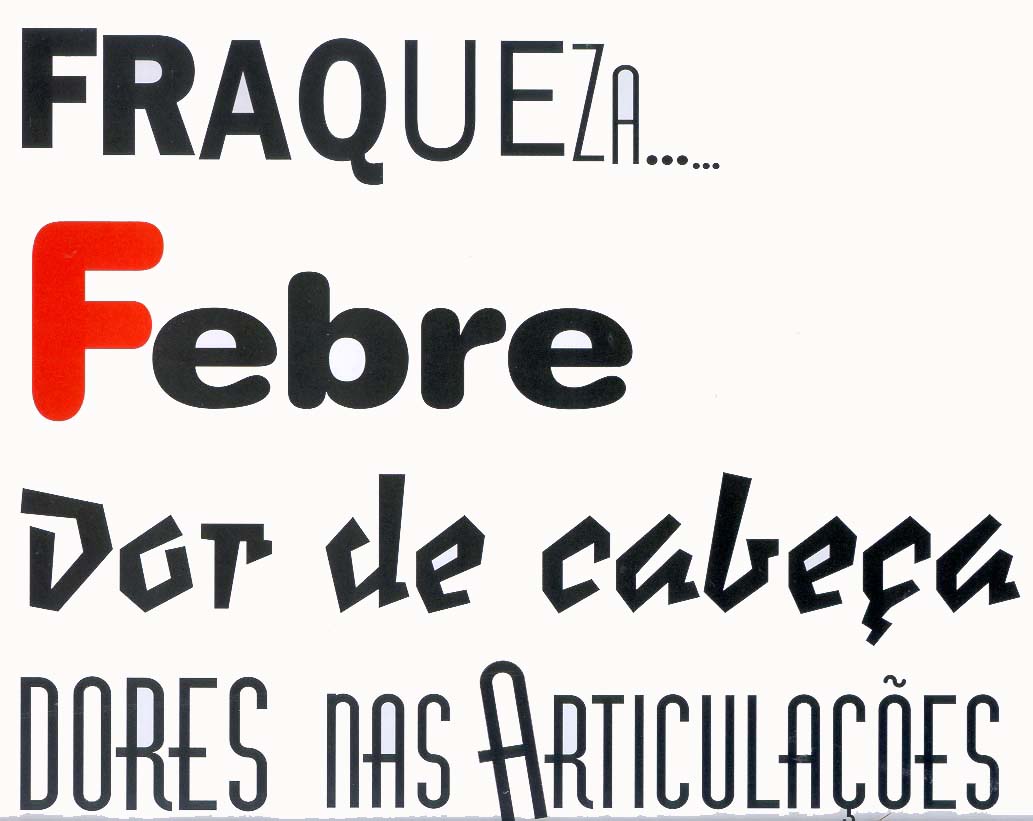 FALTA DE APETITE
UMA PESSOA PODE TER
DENGUE MAIS DE UMA VEZ?
SIM.
A dengue é uma infecção causada por vírus.
   São 4 os sorotipos do vírus causador
   da Dengue:

   o DEN-1, o DEN-2, o DEN-3 e o DEN-4

 
 Se uma pessoa tem a doença pelo tipo 1,   por exemplo, adquire imunidade para este
  tipo, mas pode pegar a doença por outro sorotipo   do vírus. No caso de uma infecção por outro  tipo, o quadro clínico tende a ser mais grave,  podendo se caracterizar por sangramentos       Intensos (Dengue hemorrágica).
PARA AFASTAR A DOENÇA,
AS PESSOAS PODEM AJUDAR
AS AUTORIDADES DE SAÚDE:
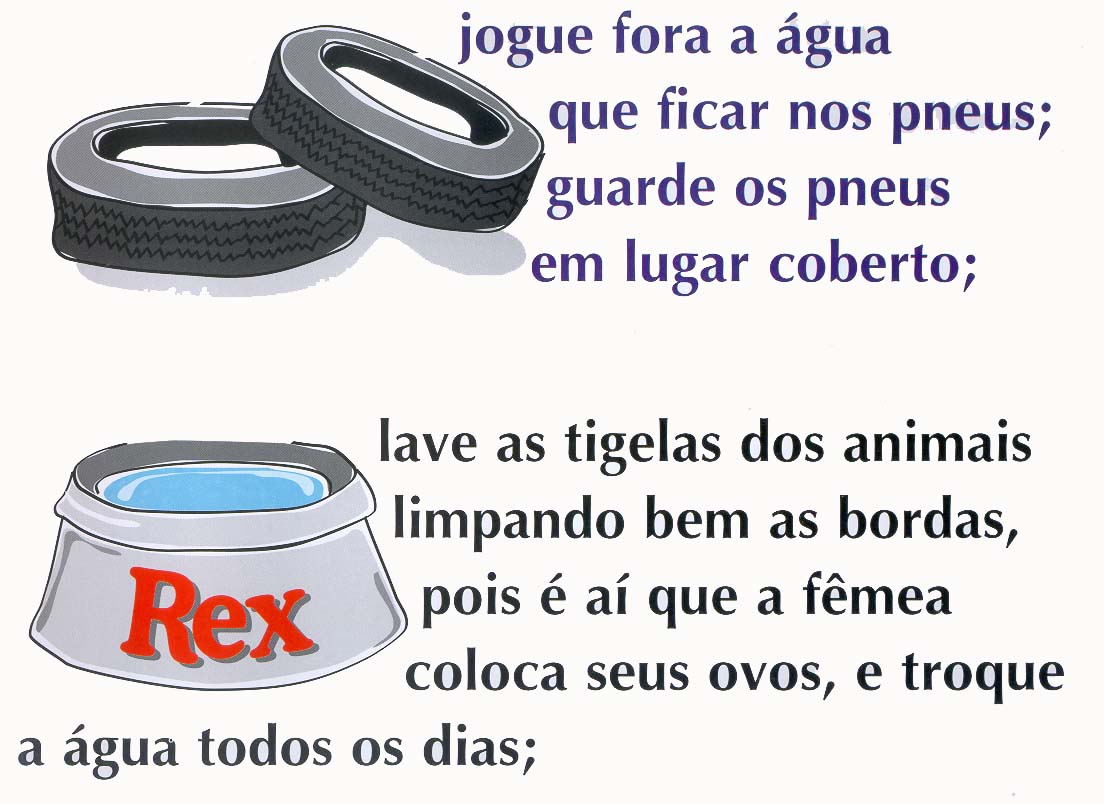 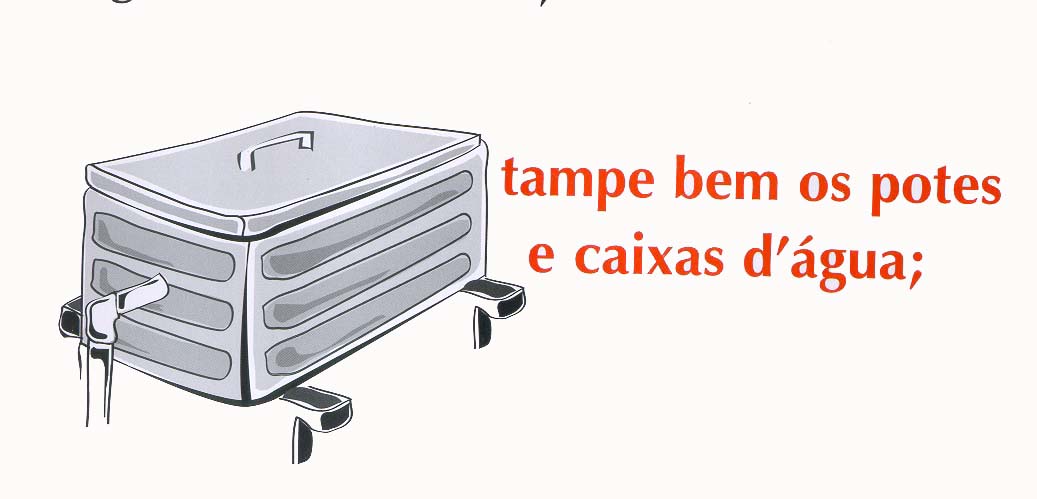 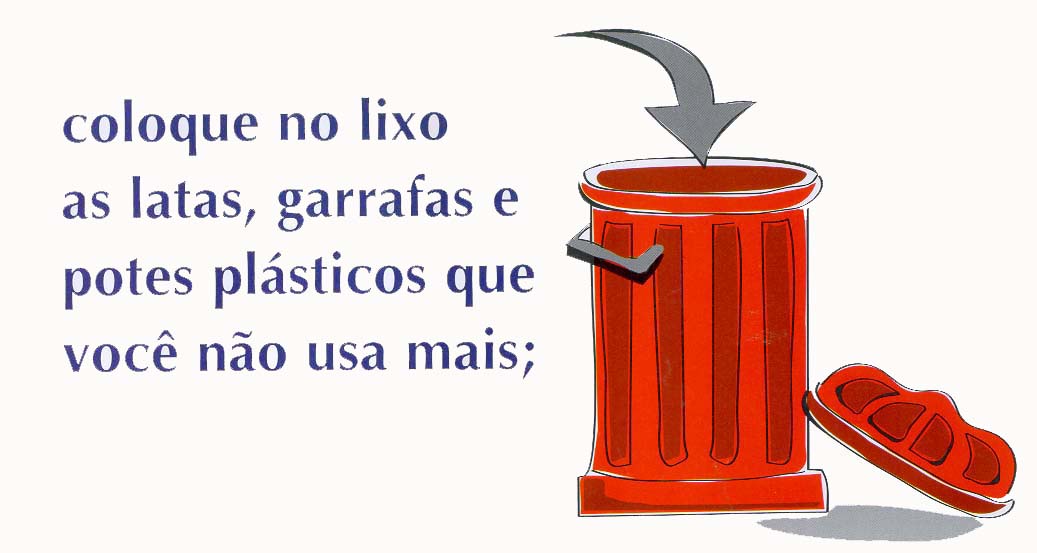 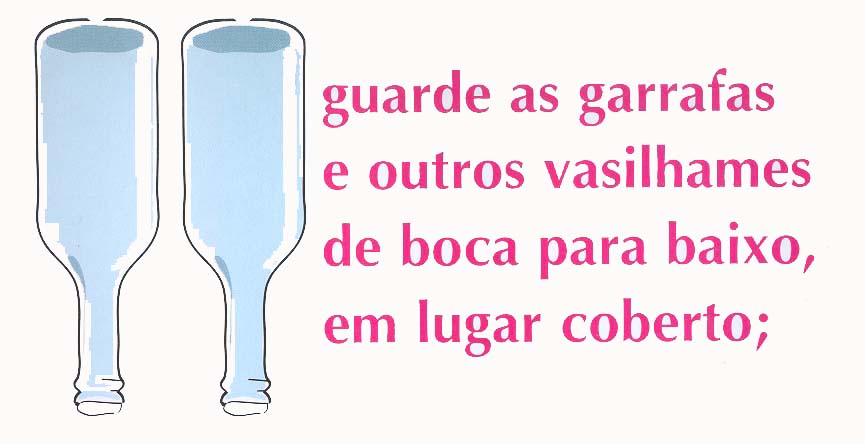 ATENÇÃO!!!
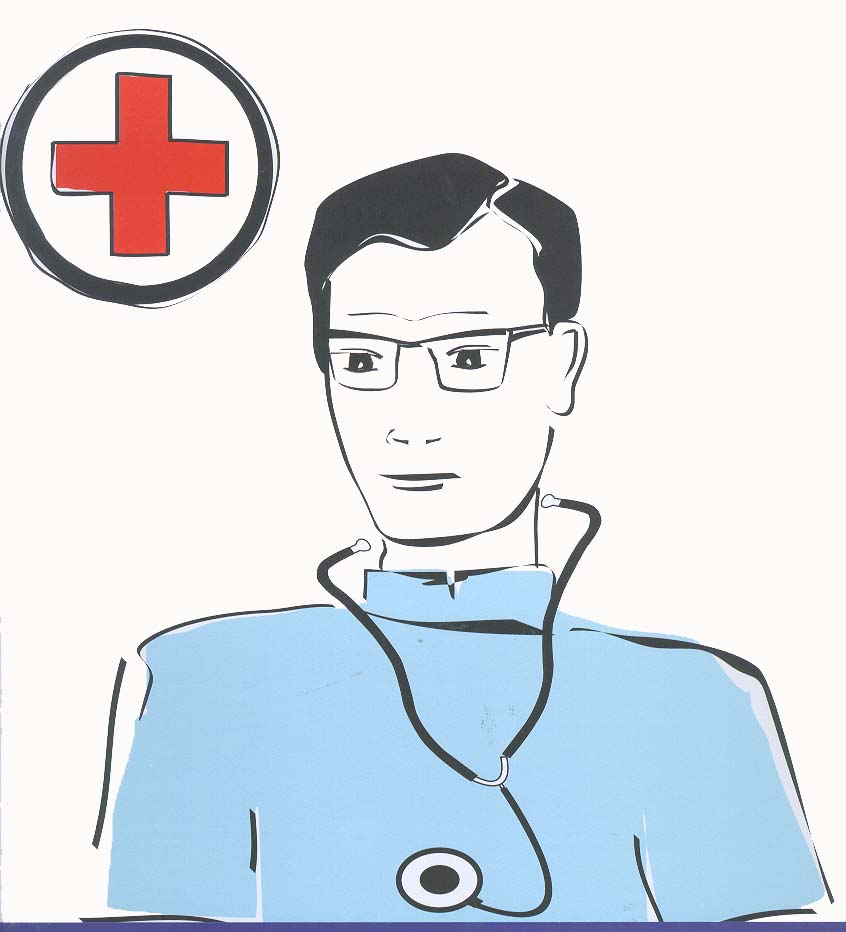 Se você tiver os sintomas da Dengue, 
procure  o  Posto  de  Saúde, 
Pronto-Socorro  ou  Hospital 
mais  próximo  de  sua  casa.
Para obter informações sobre a doença, o mosquito e medidas de controle a serem adotadas,

DISQUE-DENGUE
0800 7720988